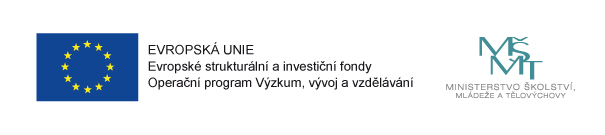 Implementace Krajského akčního plánu 1 v Karlovarském kraji
Reg. č. CZ.02.3.68/0.0/0.0/16_034/0008476
Hlavní manažer projektu – Ing. Zuzana Žitná
Věcný manažer projektu – Jana Škutová
Krajský úřad Karlovarského kraje - OŠMT
Základní informace o projektu
období realizace: 1. 11. 2017 – 30. 6. 2020;
rozpočet: 33 674 632,32 Kč;
6 partnerů s finančním příspěvkem do aktivity na podporu polytechniky:
- Integrovaná střední škola Cheb,
- Střední škola živnostenská Sokolov,
- Střední průmyslová škola Ostrov,
- Střední škola logistická Dalovice,
- Střední lesnická škola Žlutice,
- Střední odborná škola stavební Karlovy Vary.
Aktivity v projektu
podpora polytechnického vzdělávání,
podpora čtenářské a matematické gramotnosti,
podpora inkluze,
rozvoj kariérového poradenství,
implementace KAP v oblasti podpory kompetencí v podnikavosti, kreativitě a iniciativě.
Podpora inkluze
projekt I-KAP vytváří Školskou inkluzivní koncepci a Motivační systém pro žáky ohrožené předčasným ukončením vzdělávání
vytvořeny 2 pracovní skupiny – členy jsou odborníci z praxe (učitelé základních a středních škol, ředitelka Střediska výchovné péče, pracovnice PPP, zástupci neziskových organizací, OSPOD atd.)
dokončujeme SWOT analýzu a začínáme pracovat na stanovení priorit, cílů a aktivit v koncepci; 
motivační systém: předběžně stanovené jednotlivé aktivity pro pilotáž v roce 2019, následně do 30.6.2020 proběhne vyhodnocení pilotáže
Spolupráce s realizátory projektů MAP II při sběru údajů pro ŠIK
všechny kraje musí vytvořit Školské inkluzivní koncepce (ŠIK) – v KK do 30.6.2019
vychází z Metodiky rovných příležitostí ve vzdělávání pro prioritní osu 3 OP VVV (č.j.: MSMT-34985/2017-2) – závazná pro zpracovatele MAP i KAP
řeší kompetence a činnosti v pracovních skupinách rovných příležitostí 
data do analytické části – okruhy napsány velice široce, proto je potřeba přemýšlet nad tím, co si pod tím logicky představujeme (např. „inkluzivita školy“)
Analytická část – výkazy MŠMT a dotazníkové šetření
od jara kontinuálně probíhá jednání mezi MŠMT, NIDV, NÚV a kraji o podobě koncepcí – teprve nyní probíhá schvalování hodnotících kritérií, která vypracovalo NIDV
z poslední schůzky realizátorů ŠIK vyplývá spolupráce s analytickým oddělením MŠMT a NÚV – dodají data dle námi vytvořené osnovy nejpozději v lednu 2019
výkazy:  školy a školská zařízení odevzdávají do systému MŠMT 
		my jsme většinou vyhledaly samy – proto bylo možné navrhnout, co přesně 			do analýzy zařadit
ostatní: data, která nejsou obsažena ve výkazech
		spolupráce s MAP II – vytvořen dotazník, se kterým budou jednotliví 				realizátoři obcházet MŠ a ZŠ
na konci února 2019 bude konec sběru dat – vyhodnocení – zařazení do ŠIK
IKAP již poskytl MAPům: 
– počty žáků ZŠ odcházejících na víceletá gymnázia,
- počty žáků se SVP – MŠ, ZŠ,
- počty žáků ZŠ podle ročníku ukončení povinné školní docházky,
- počty žáků MŠ stravujících se ve škole,
- počty socioekonomicky a kulturně znevýhodněných žáků ZŠ a SŠ.
DĚKUJEME ZA POZORNOST!


Ing. Zuzana Žitná								Jana Škutová
zuzana.zitna@kr-karlovarsky.cz		      jana.skutova@kr-karlovarsky.cz
354 222 179								354 222 178